History ofComputer
Computers in Our World
Before going to discuss lets take a glance

Computers are everywhere
We can find them in pretty unlikely places

Family car
Home appliances
Pharmaceutical Manufacturing companies  etc.
Computer Definition
An Electronic device that converts data into information which is useful to people

Is Black Box
Is a Problem Solver
Processing
Input
Output
Memory
Anatomy of a Computer
Every computer has four basic parts, or units: 

an input unit such as the keyboard, that feeds information into the computer
a central processing unit (CPU) that performs the various tasks of the computer
an output unit , such as a monitor , that displays the results; 
a memory that stores information and instructions.
Computer  vs.  Human
Input       	       -      Five senses
CPU      		-      Brain
Output	 	-      Body Parts
Memory  	       -      Human memory
Hardware        -      Human body
Software          -      Aliveness      
Programs for operations and problem solving
Modern Computers
Modern computers are digital
Digit mean “numbers” 0 to 9
Break all types of information into tiny units 
Use numbers to represent information
Two digits combine to make data (0, 1)
2 10
2 5- 0
2 2- 1
   1- 0
Binary no
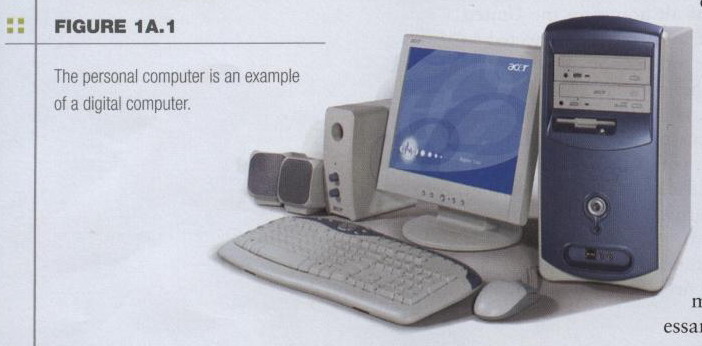 10= 1010
Decimal no
History of Computers
Older computers were analog
Early Computer was created by Vannevar Bush in 1920.
This computer was used electric motors  for moving parts to solve equation
Represent data as variable points along a continuous spectrum of values.
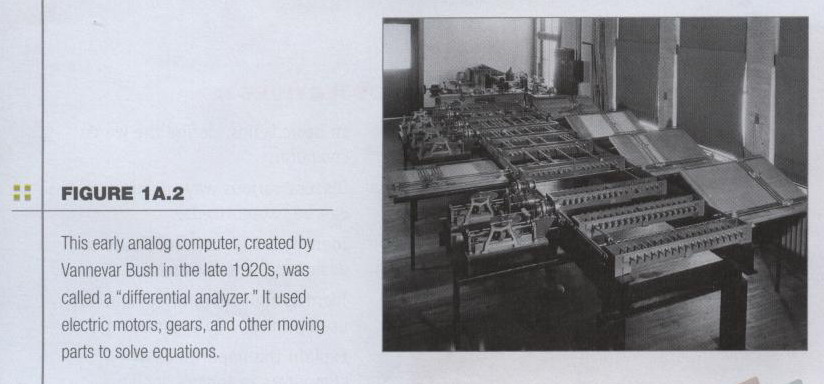 [Speaker Notes: Use mechanical devices, weighs several tons and using motors and gears to perform calculations]
ABACUS
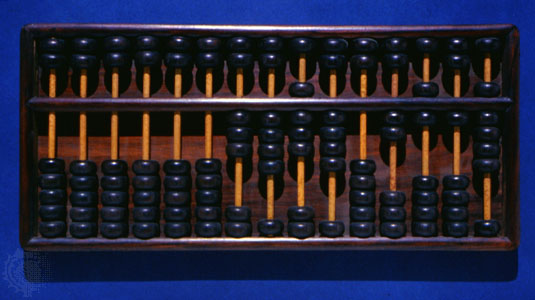 More information on
                                       http://en.wikipedia.org/wiki/Abacus
1- ABACUS
5000 BC: The first calculating device ABACUS was invented by Egypt. 
The abacus is still in use in some countries especially China, Japan  etc.
Operations
Addition, subtraction, division and multiplication
Extract square root and cube root
User has to memorize certain rules
2- Pascaline
1642: A Frenchman Blaise Pascal introduced the first mechanical
       calculating device. 

Series of wheels with teeth which could be turned using hands

Used to handle 999,999.99

Perform both addition and subtraction.
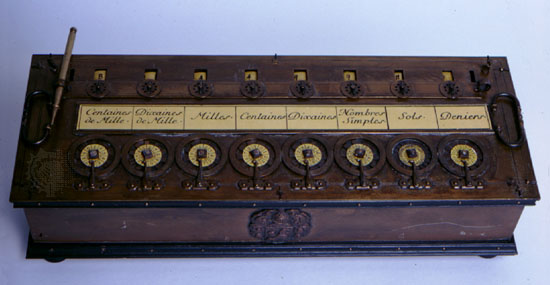 3- Punched Cards
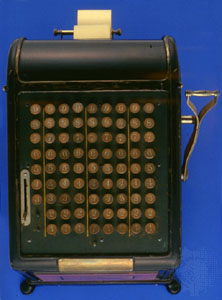 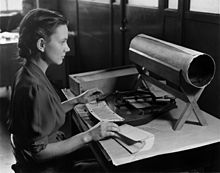 4- Punched Card
1890: Herman Hollerith
American Inventor

This devices can read information which had been punched into cards automatically
5- Harvard Mark I
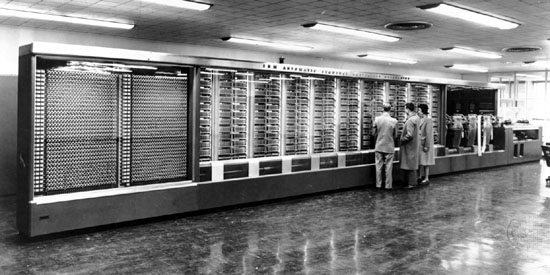 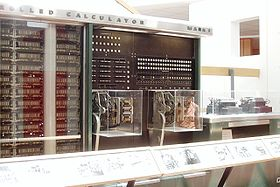 Harvard Mark I…
1944: Howard Aikens and Grace Hooper  developed an electromechanical machine at IBM


Capable of reading numbers, characters, and special symbols only
6- ENIAC
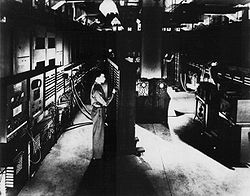 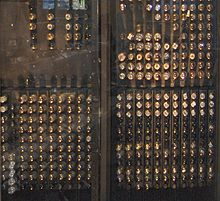 ENIAC…
1946  First general purpose electronic computer
Electronic Numerical Integrator And Computer (ENIAC)
Technology used
Vacuum tubes 		17,468
Crystal Diodes		  7,200
Relays				  1,500
Transistors			70,000
Capacitors			10,000
Hand soldered joints	1 million
ENIAC…
Weight		27 tons
				01 ton = 1016 KG

Volume  100ft (L) X 8 ft ( H) X 3 ft (D)

Covers 1800 sq. feet

Power consumption 150 kW

Uses punch cards

Averages 5,000 operations
Generation of Computers
Generation of Computers
End Note
Good judgment comes from experience, 
and

 Experience comes from bad judgment.
For any query:
Like & Subscribe the channel